Multiple Events
Multiple Events
SAM
1H Q24
May 2017
1H Q17
Spec 1
1H Q21
May 2017
2H Q21
Spec 1
3H Q18
Nov 2017
3H Q8
Spec 2
1H Q3
Nov 2018
1H Q22
Spec 2
1H Q16
Nov 2018
2H Q16
Spec 2
3H Q21
Algebraic modelling
SAM 1H Q24
Multiple Events
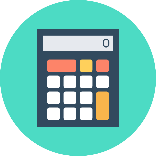 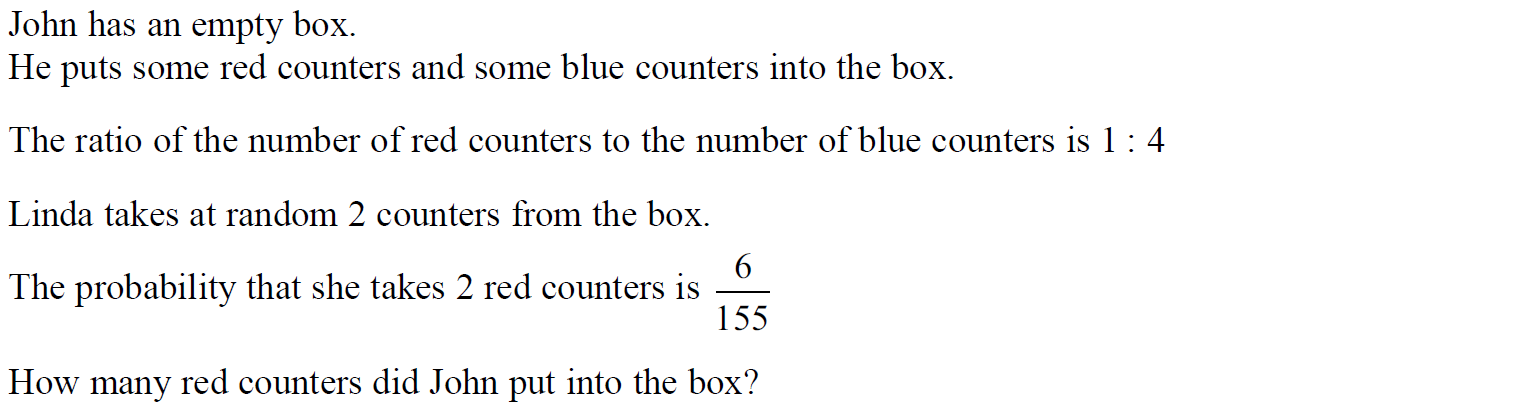 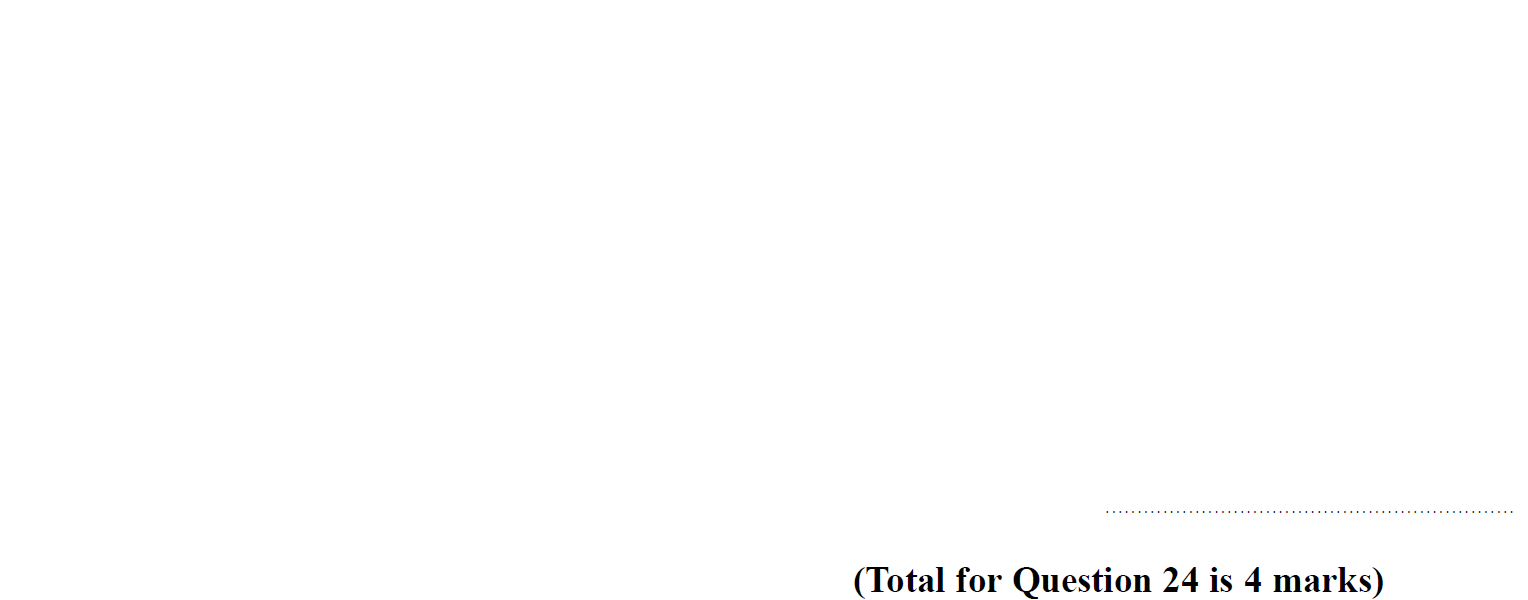 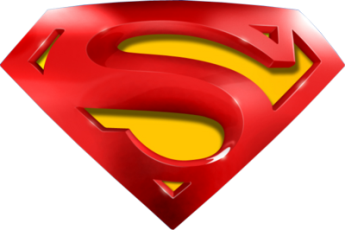 SAM 1H Q24
Multiple Events
A
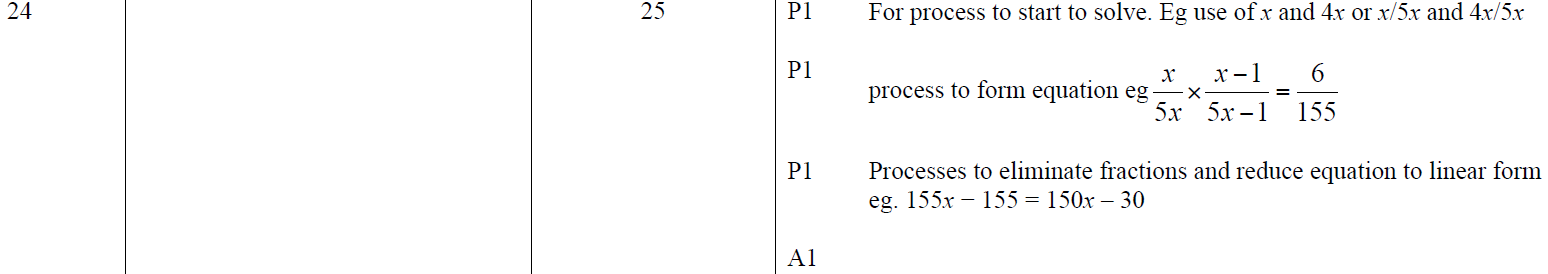 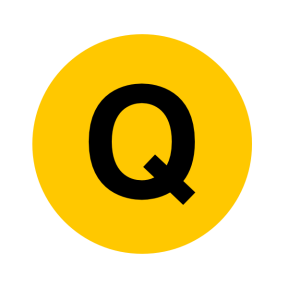 Specimen Set 1 1H Q21
Multiple Events
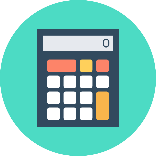 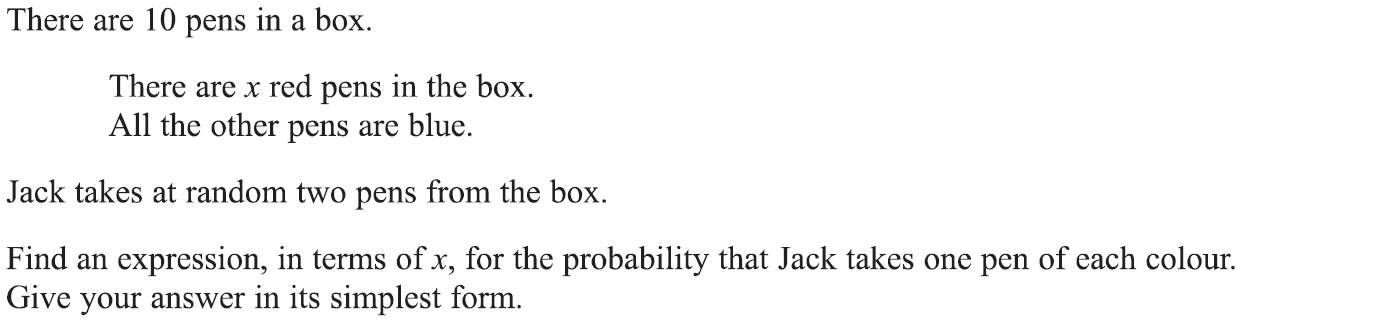 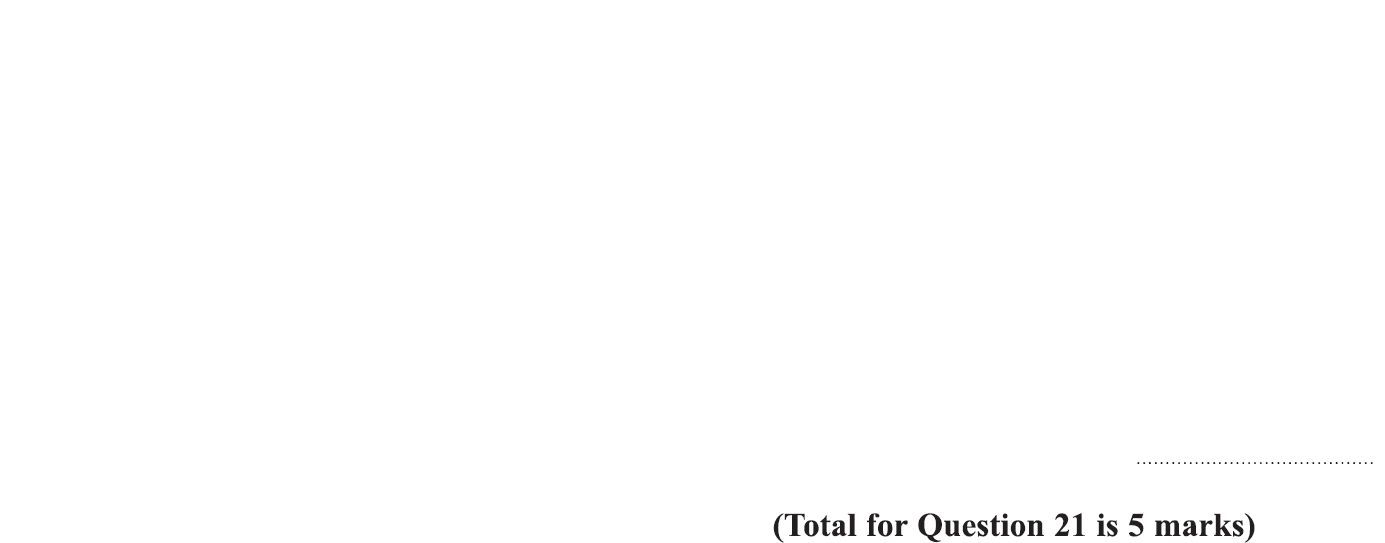 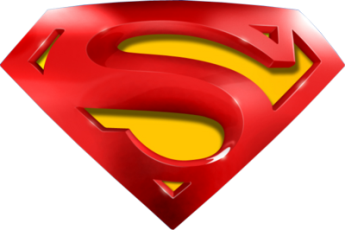 Specimen Set 1 1H Q21
Multiple Events
A
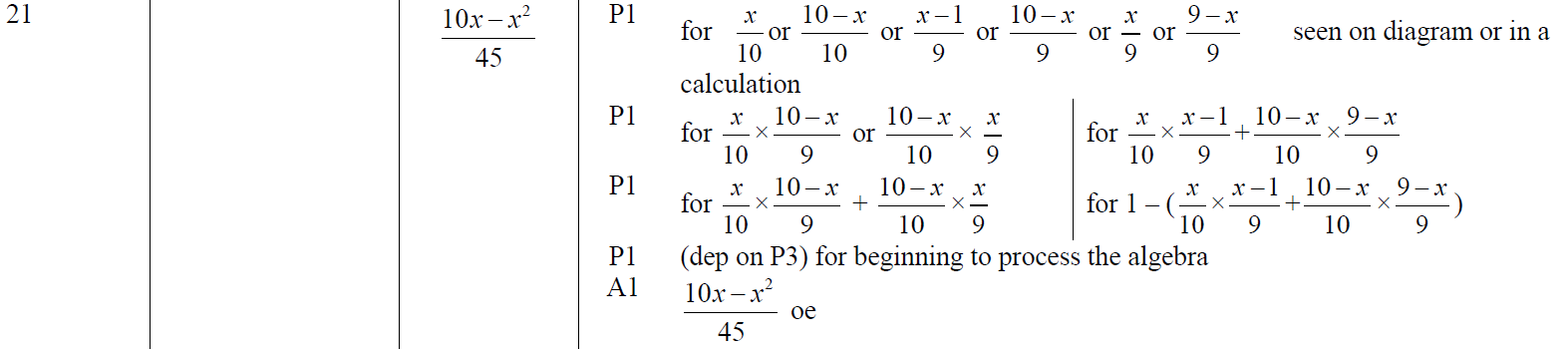 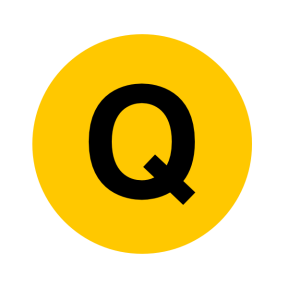 Specimen Set 1 3H Q18
Multiple Events
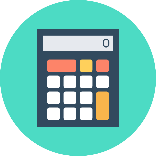 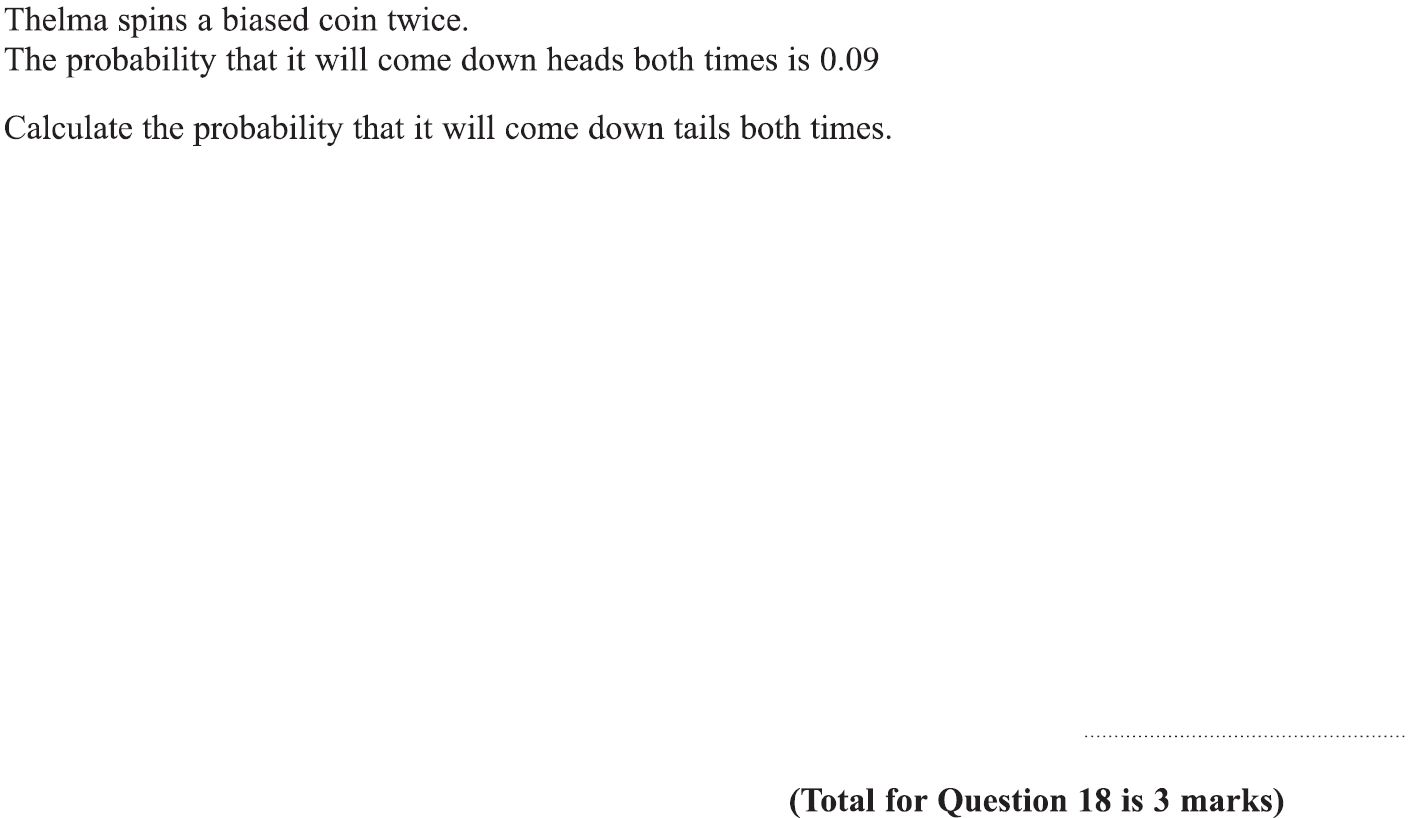 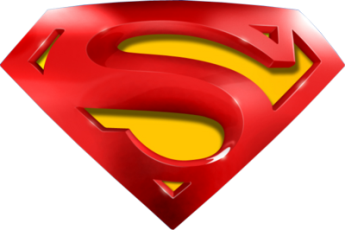 Specimen Set 1 3H Q18
Multiple Events
A
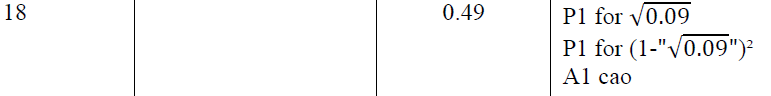 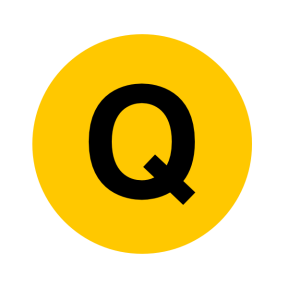 Specimen Set 2 1H Q3
Multiple Events
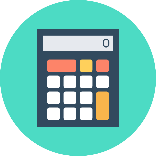 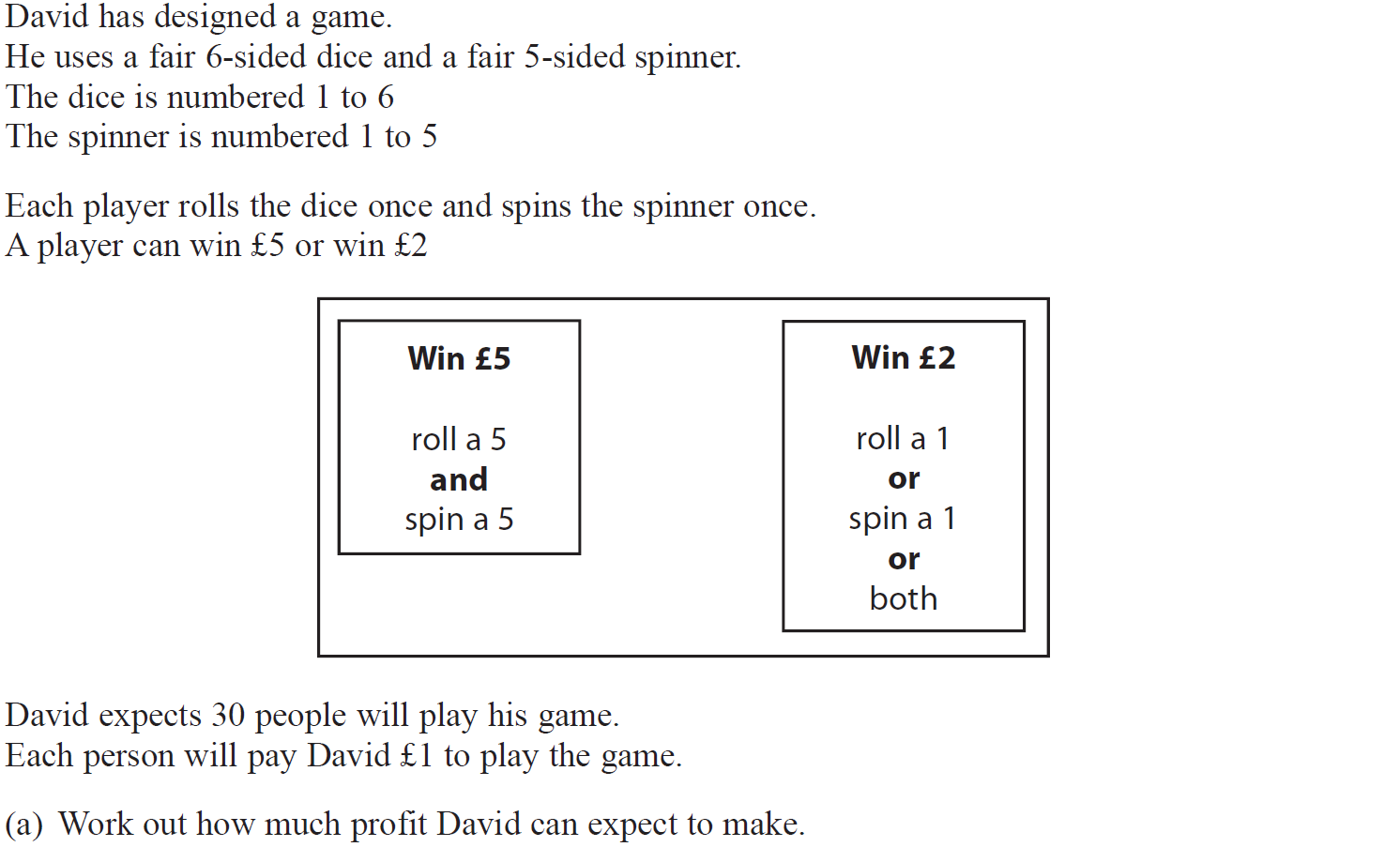 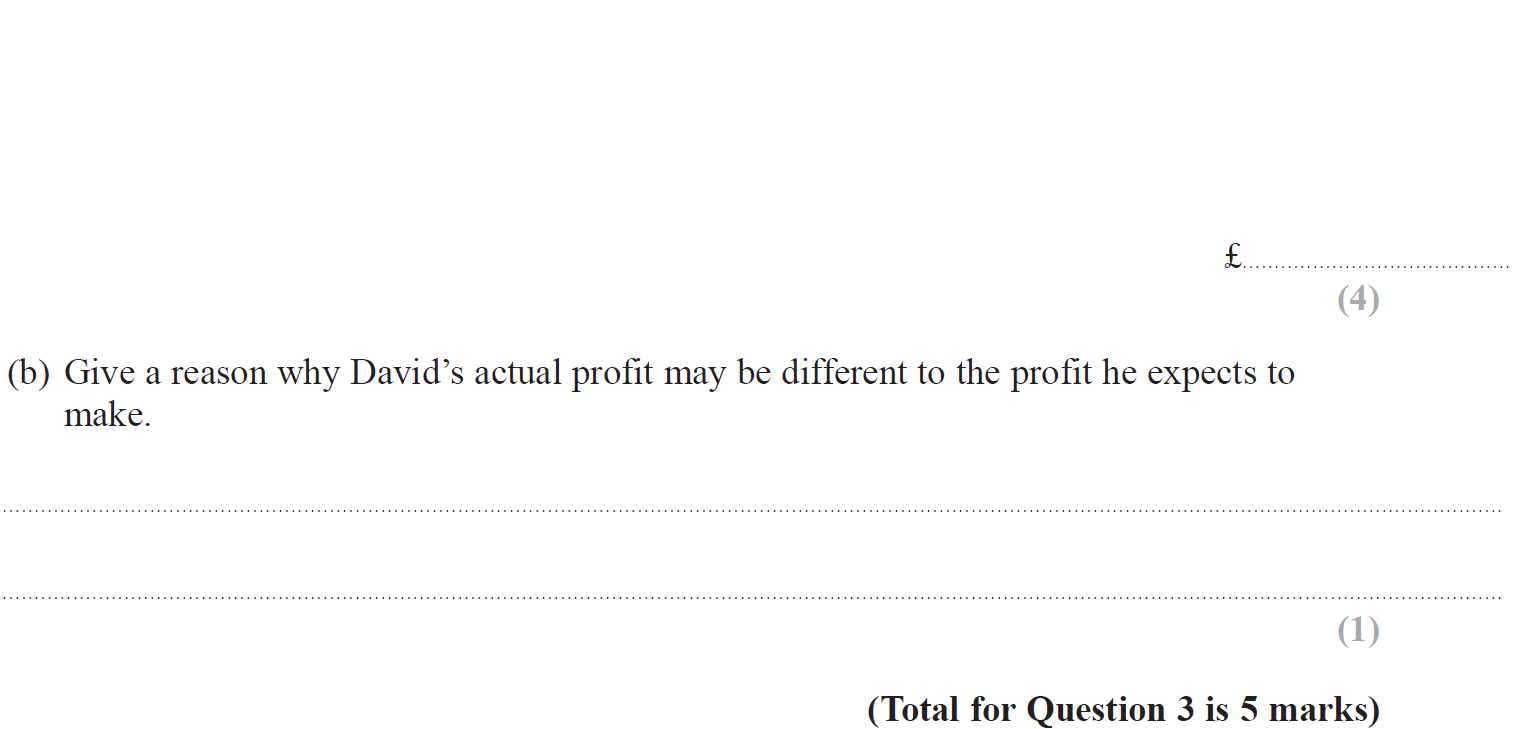 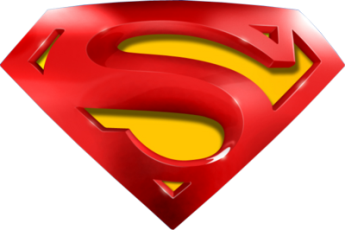 Specimen Set 2 1H Q3
Multiple Events
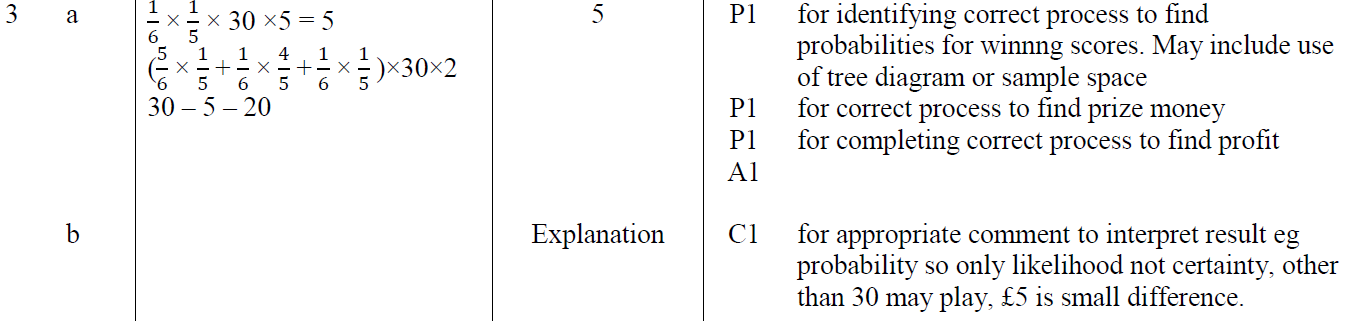 A
B
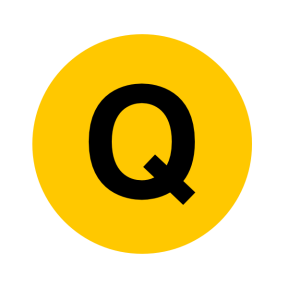 Specimen Set 2 1H Q16
Multiple Events
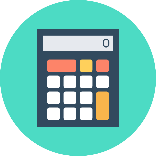 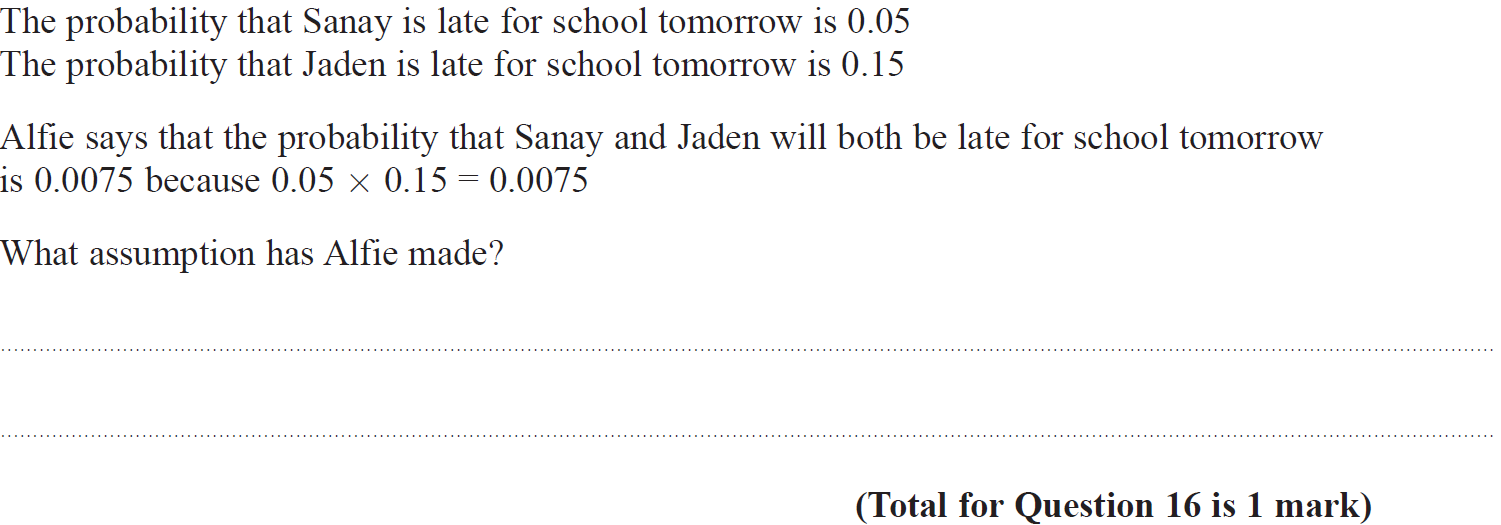 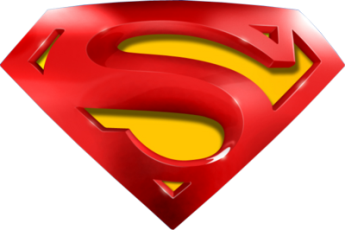 Specimen Set 2 1H Q16
Multiple Events
A
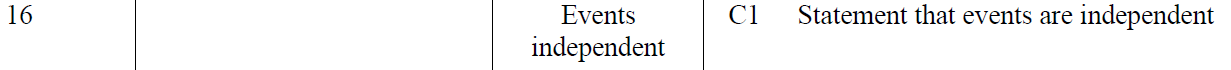 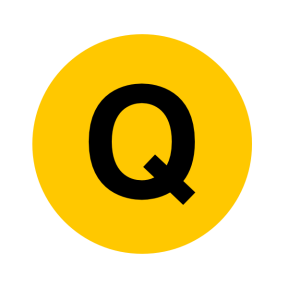 Specimen Set 2 3H Q22
Multiple Events
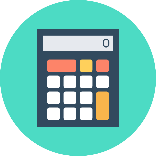 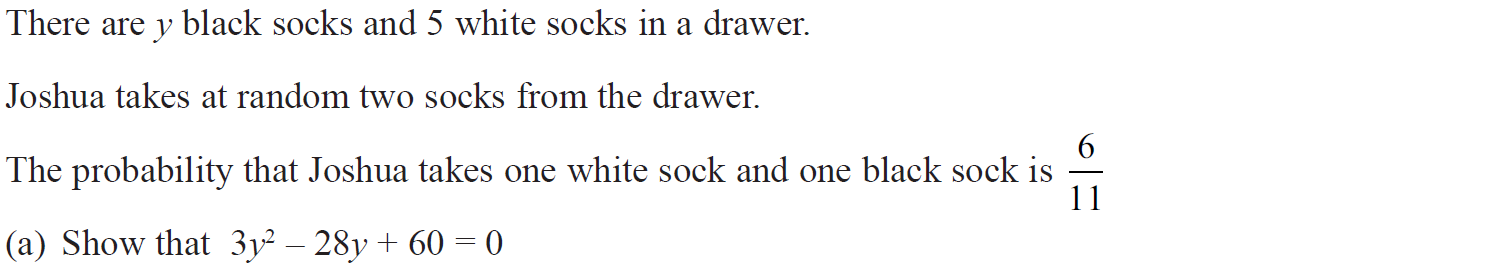 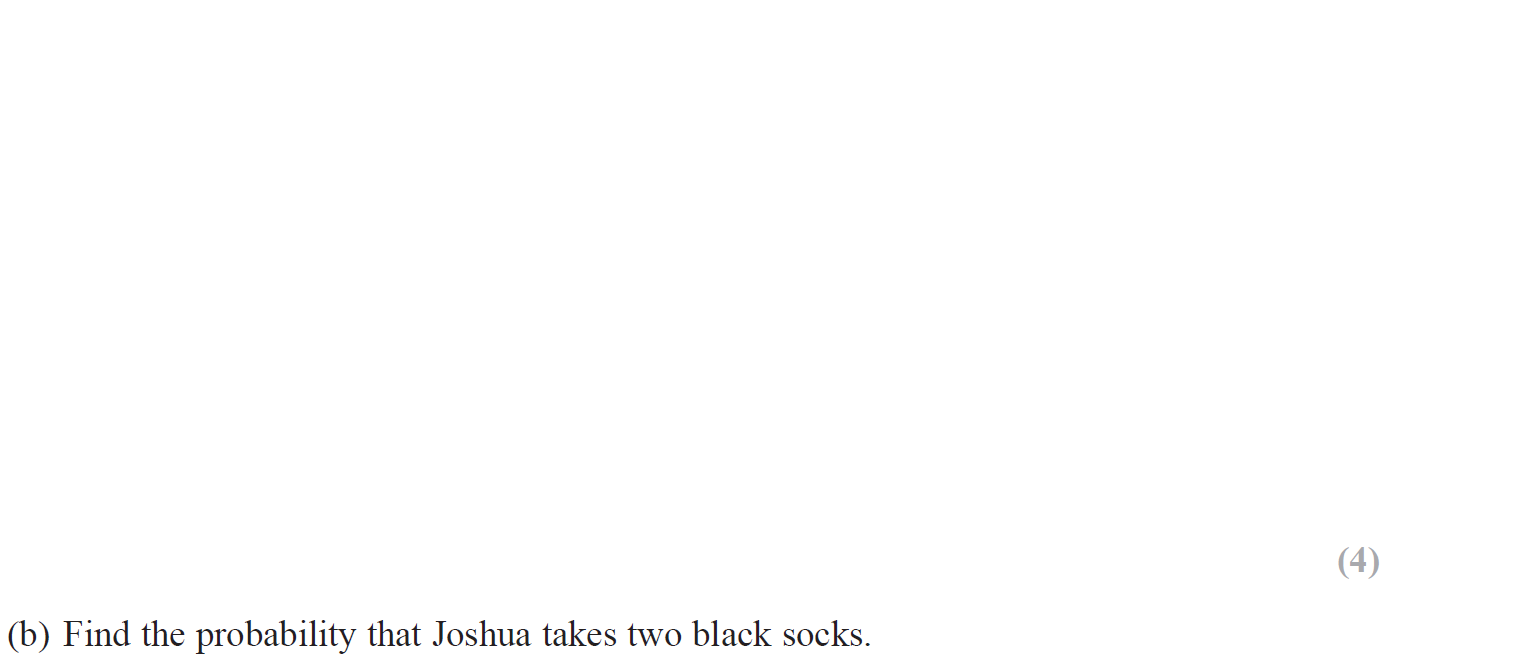 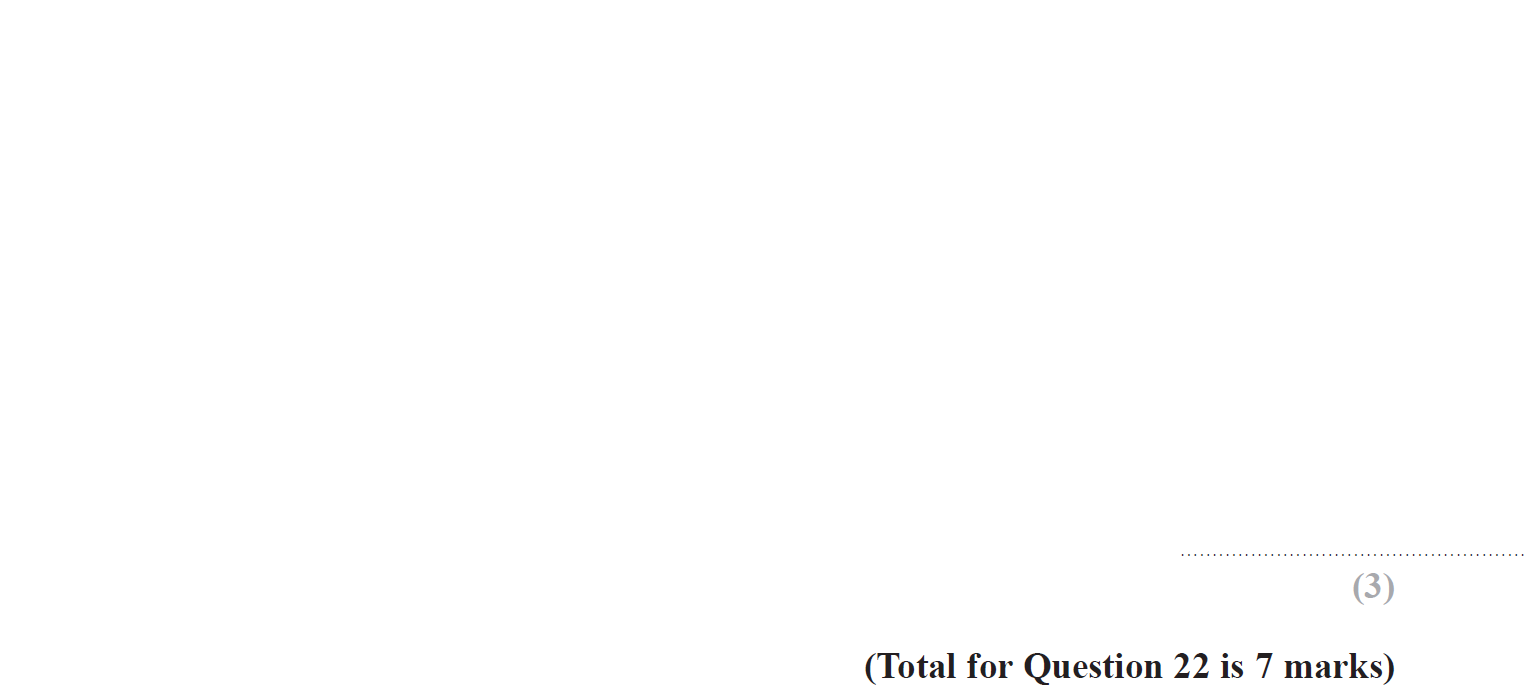 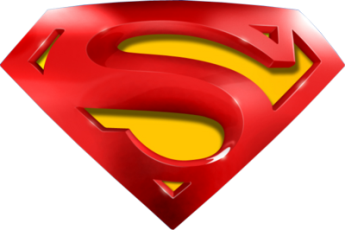 Specimen Set 2 3H Q22
Multiple Events
A
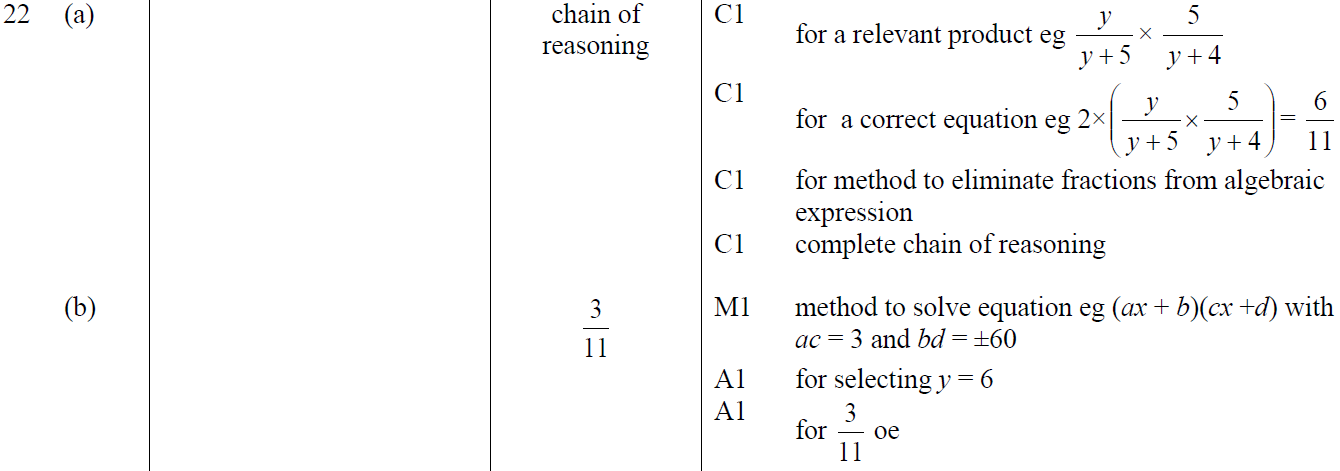 B
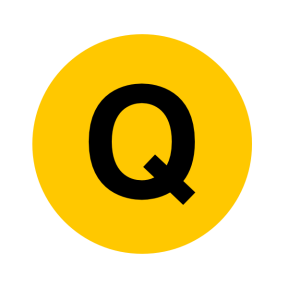 May 2017 1H Q17
Multiple Events
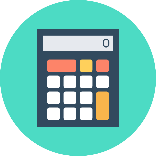 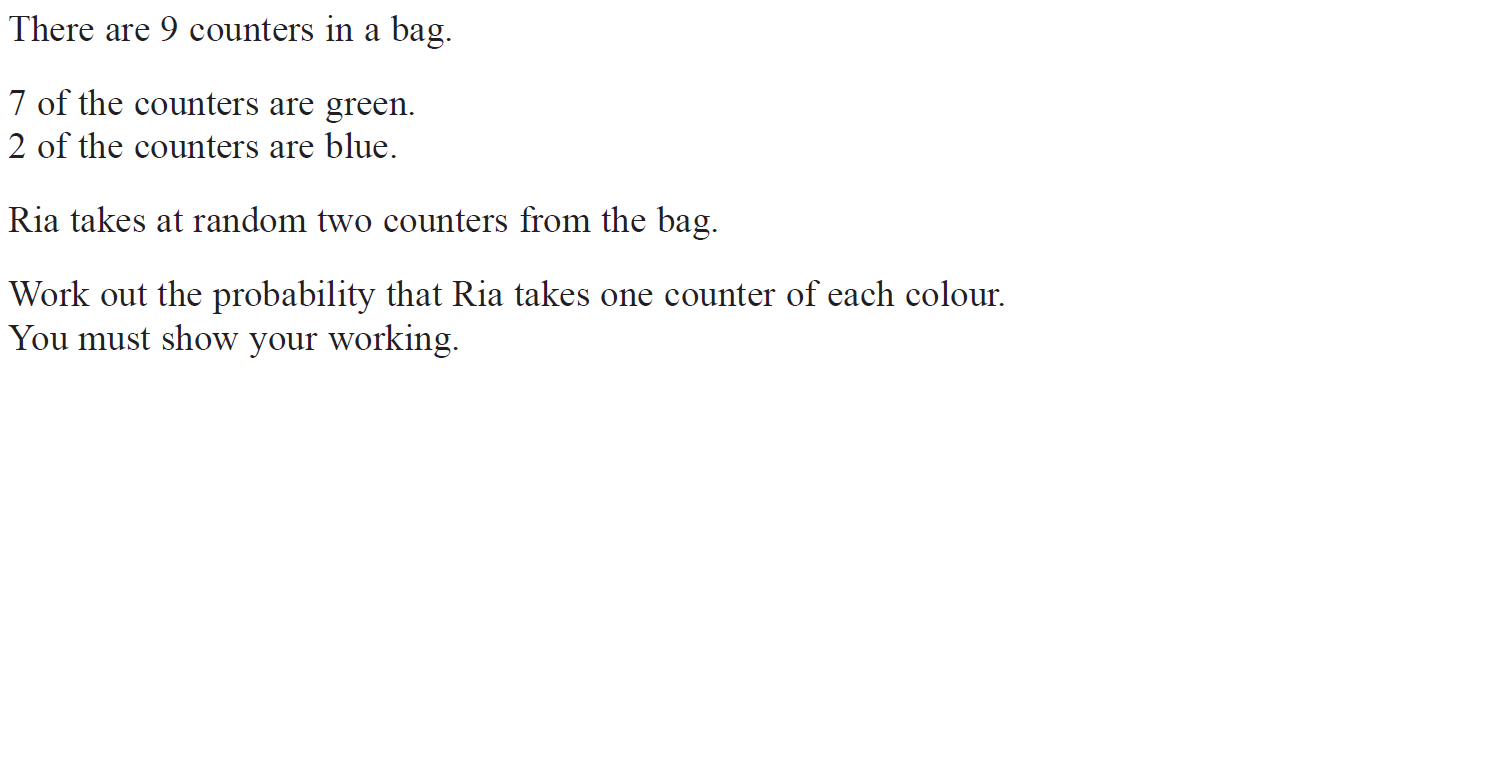 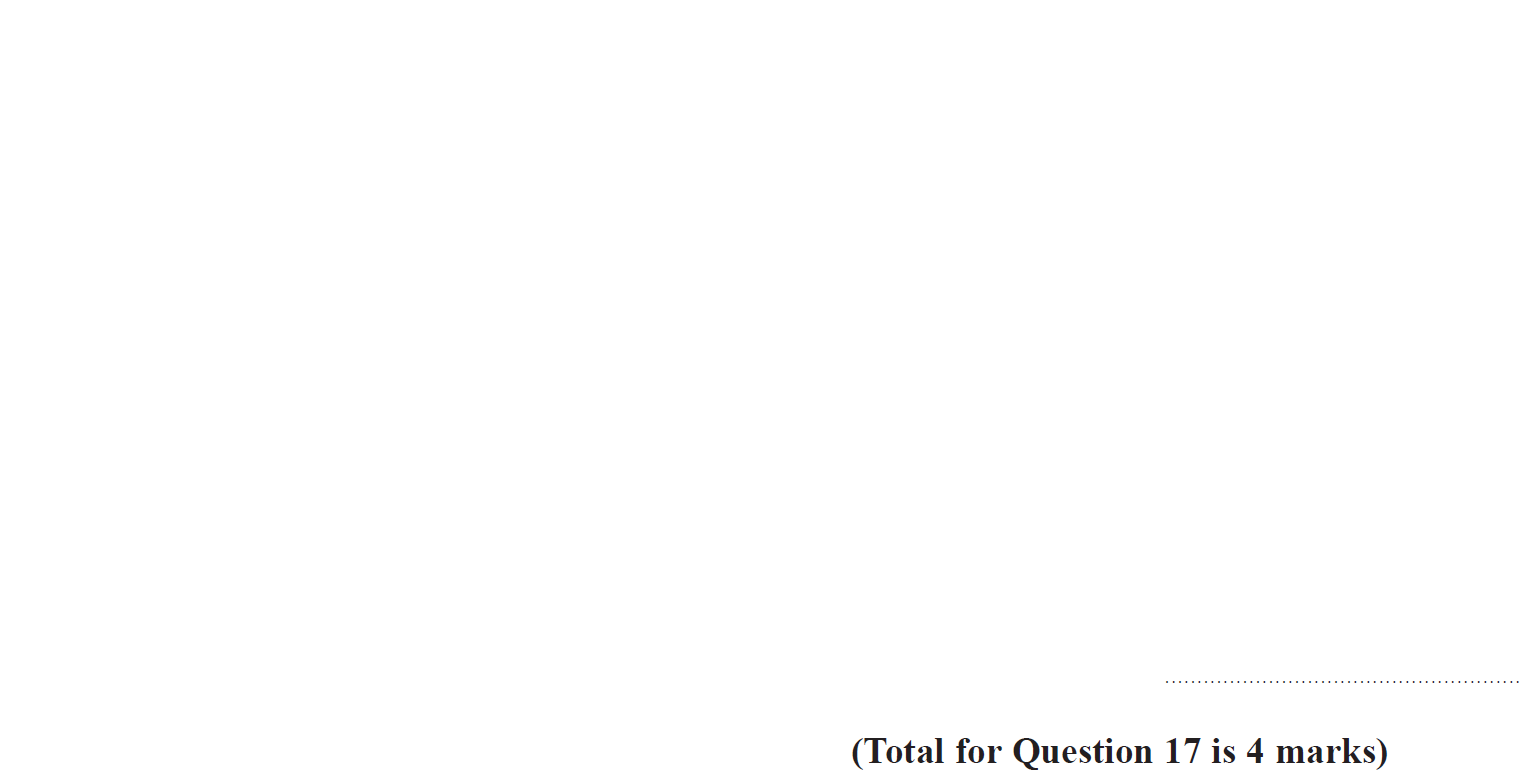 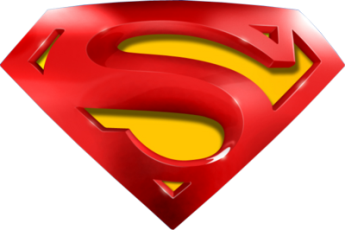 May 2017 1H Q17
Multiple Events
A
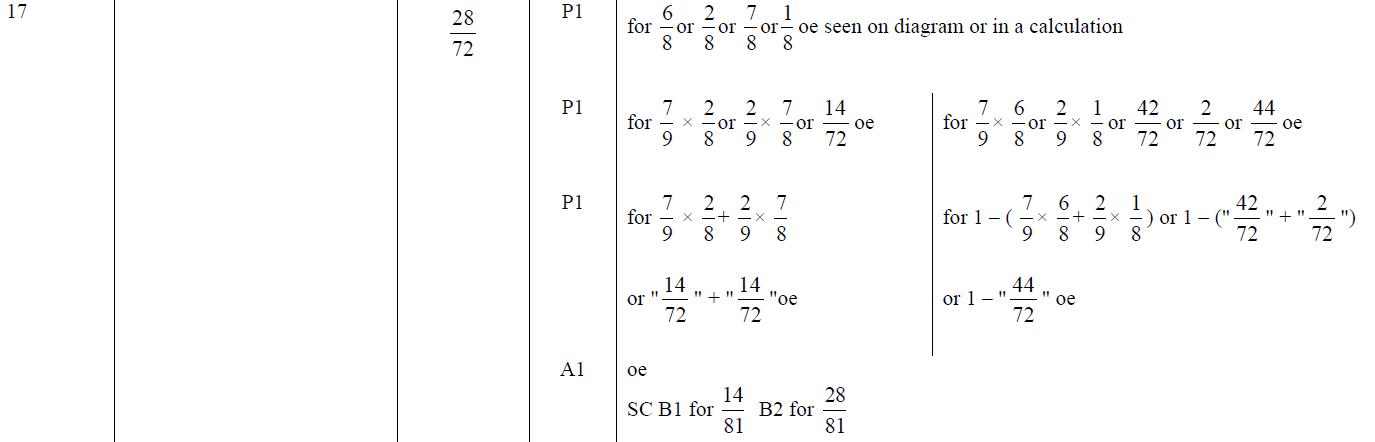 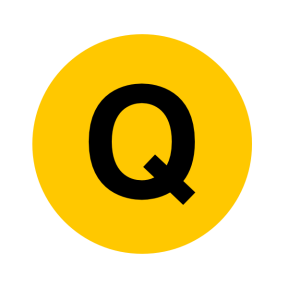 Nov 2017 2H Q21
Multiple Events
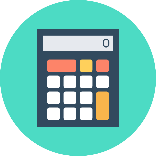 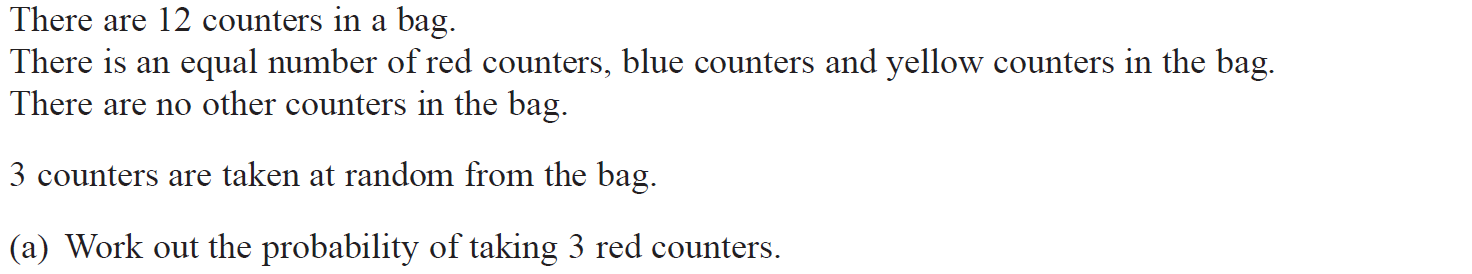 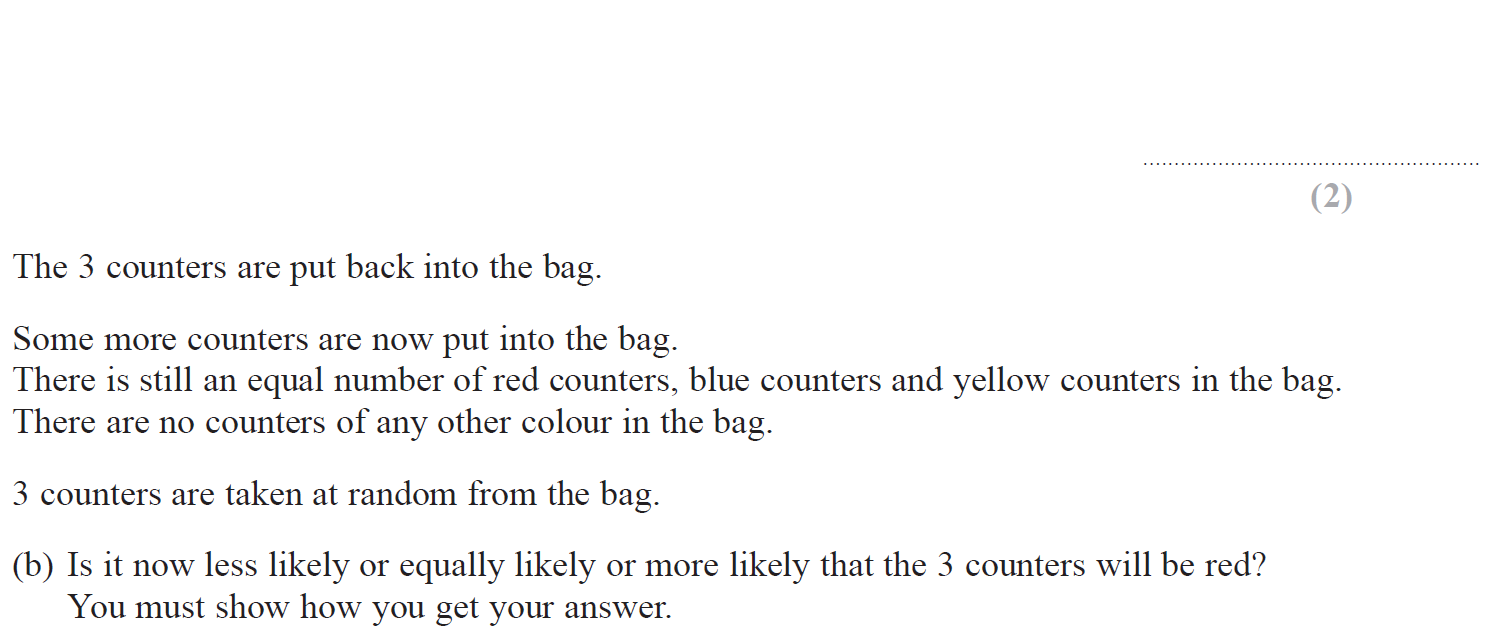 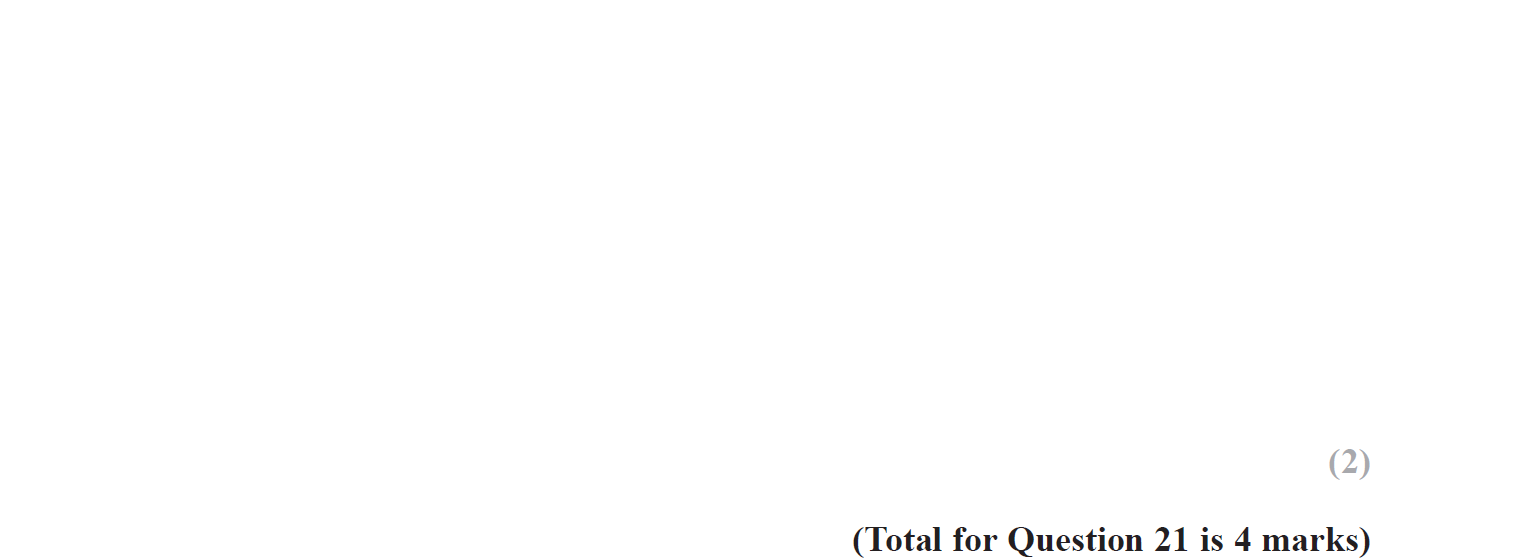 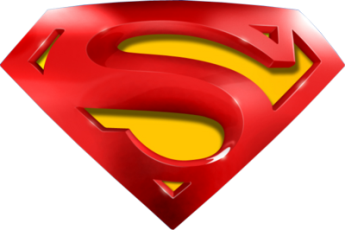 Nov 2017 2H Q21
Multiple Events
A
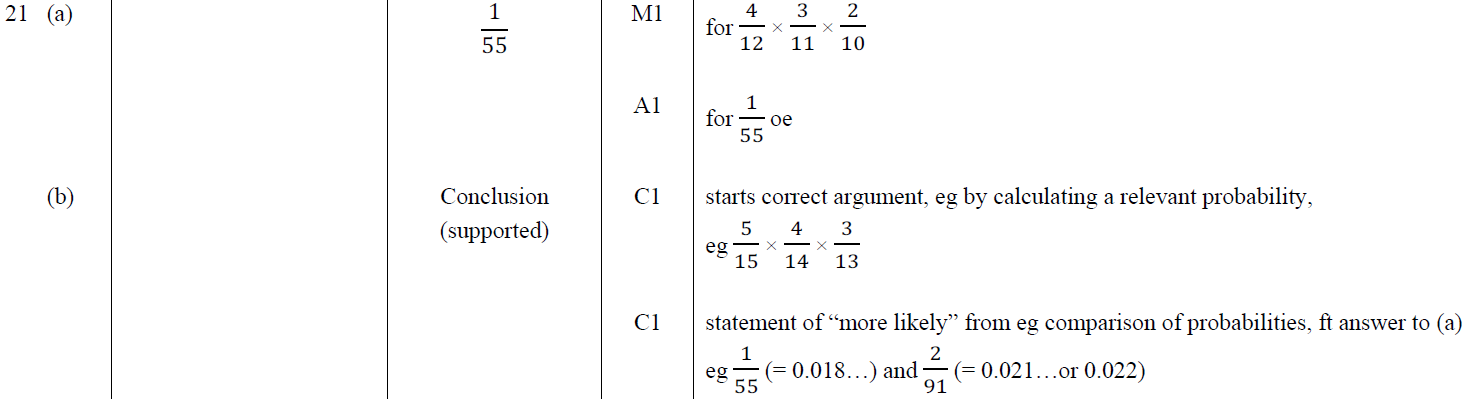 B
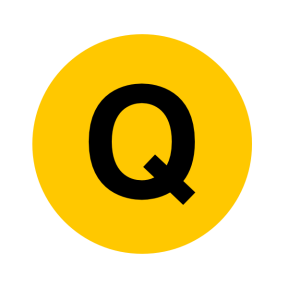 Nov 2017 3H Q8
Multiple Events
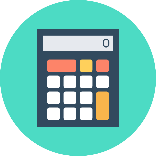 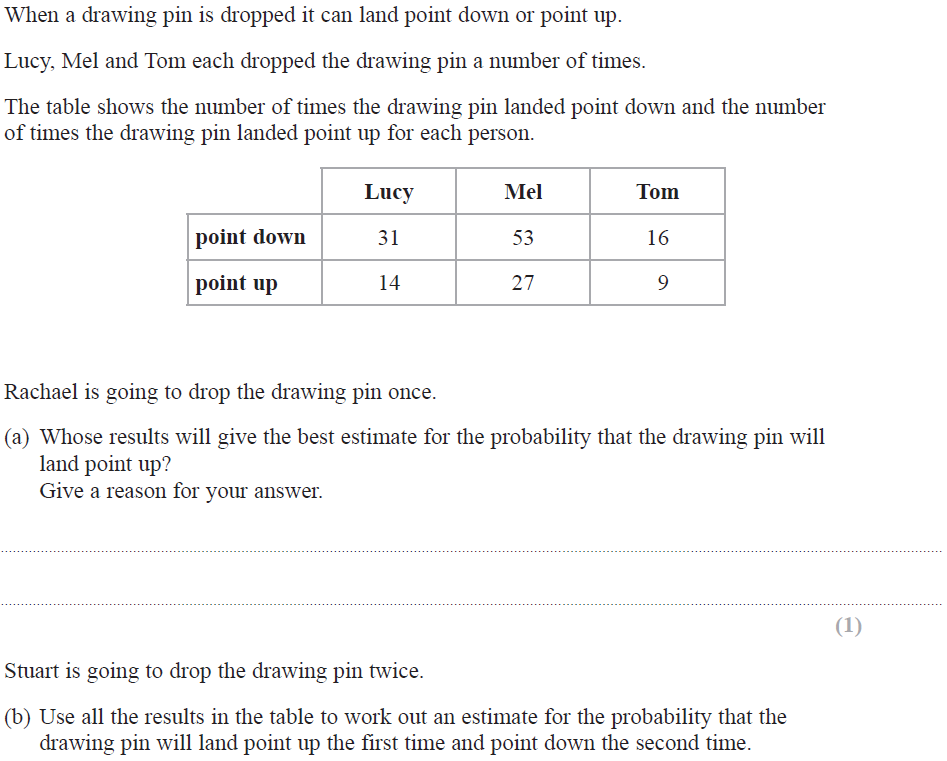 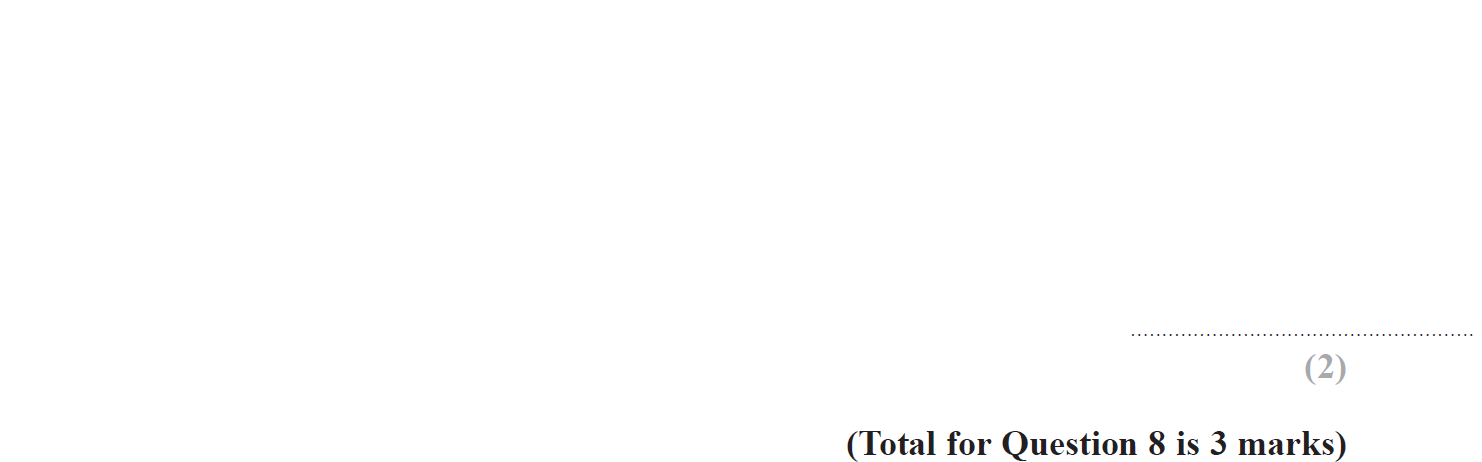 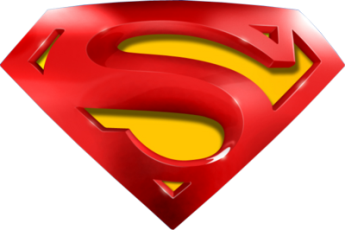 Nov 2017 3H Q8
Multiple Events
A
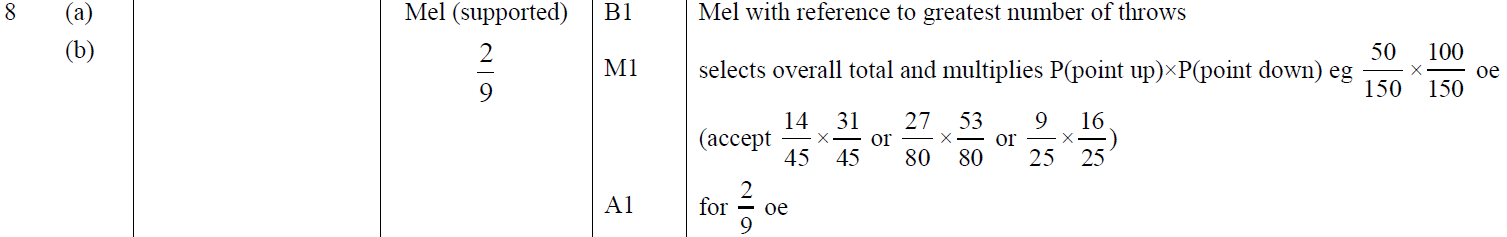 B
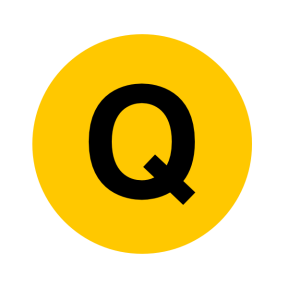 Nov 2018 1H Q22
Multiple Events
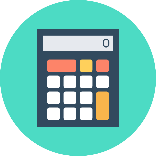 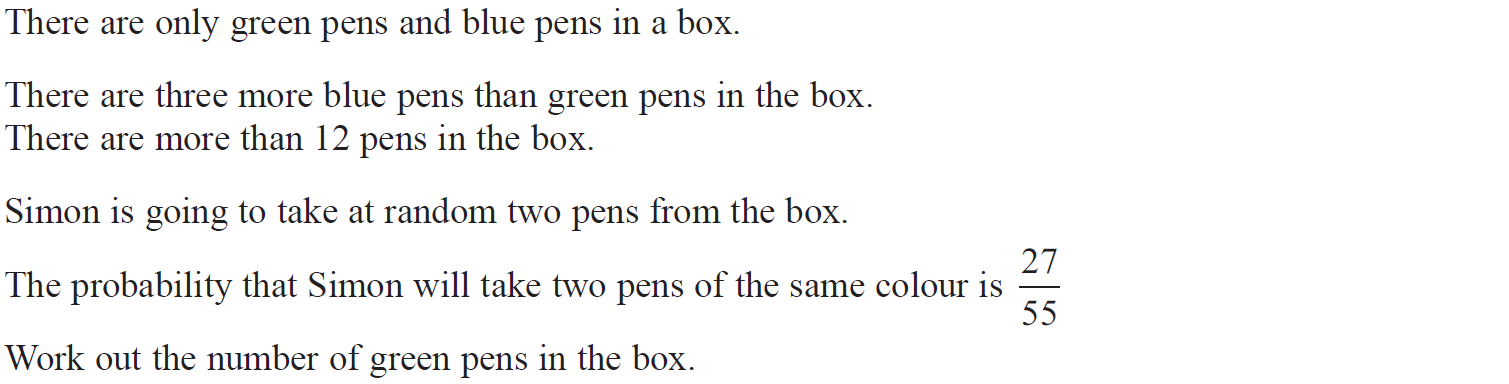 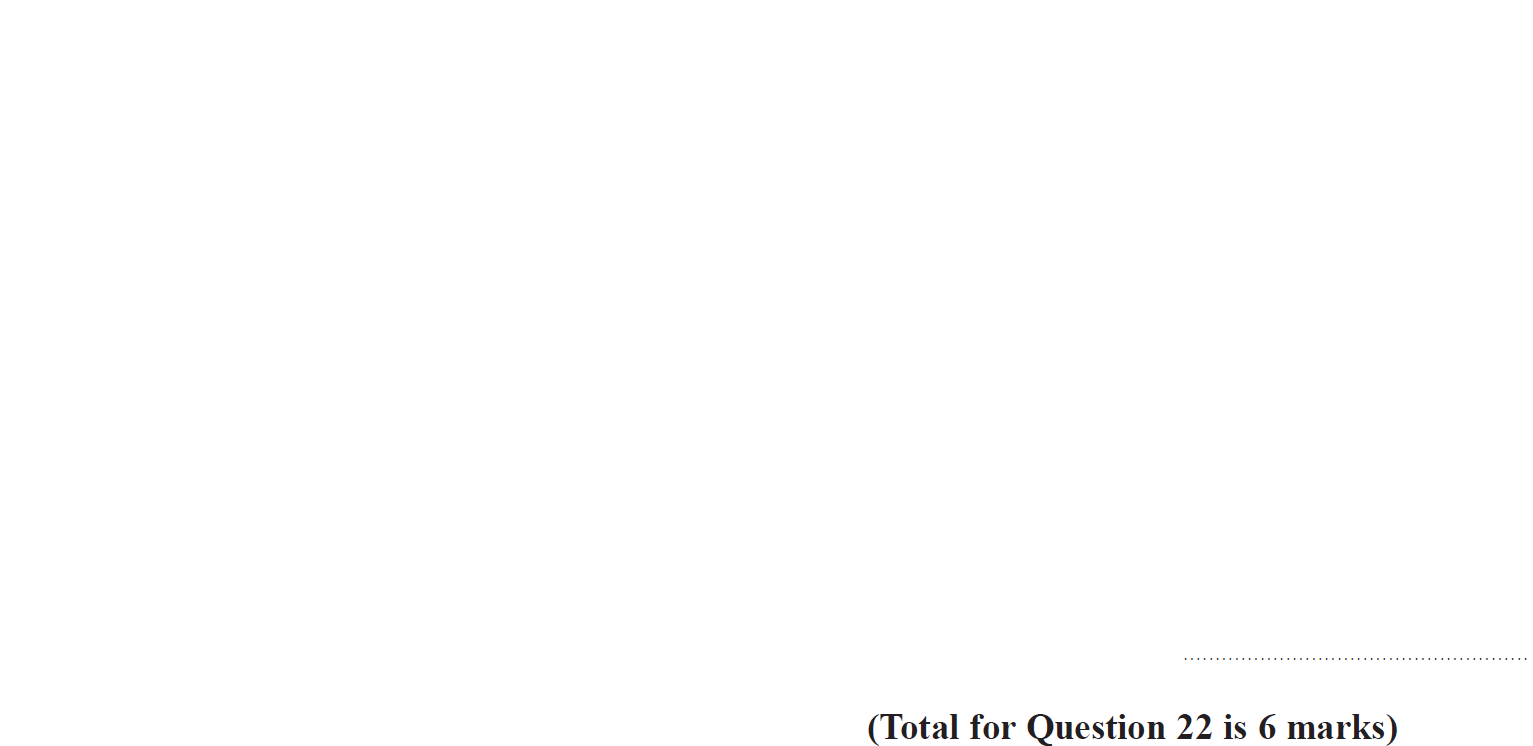 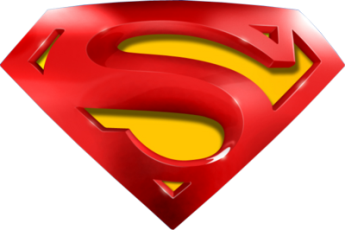 Nov 2018 1H Q22
Multiple Events
A
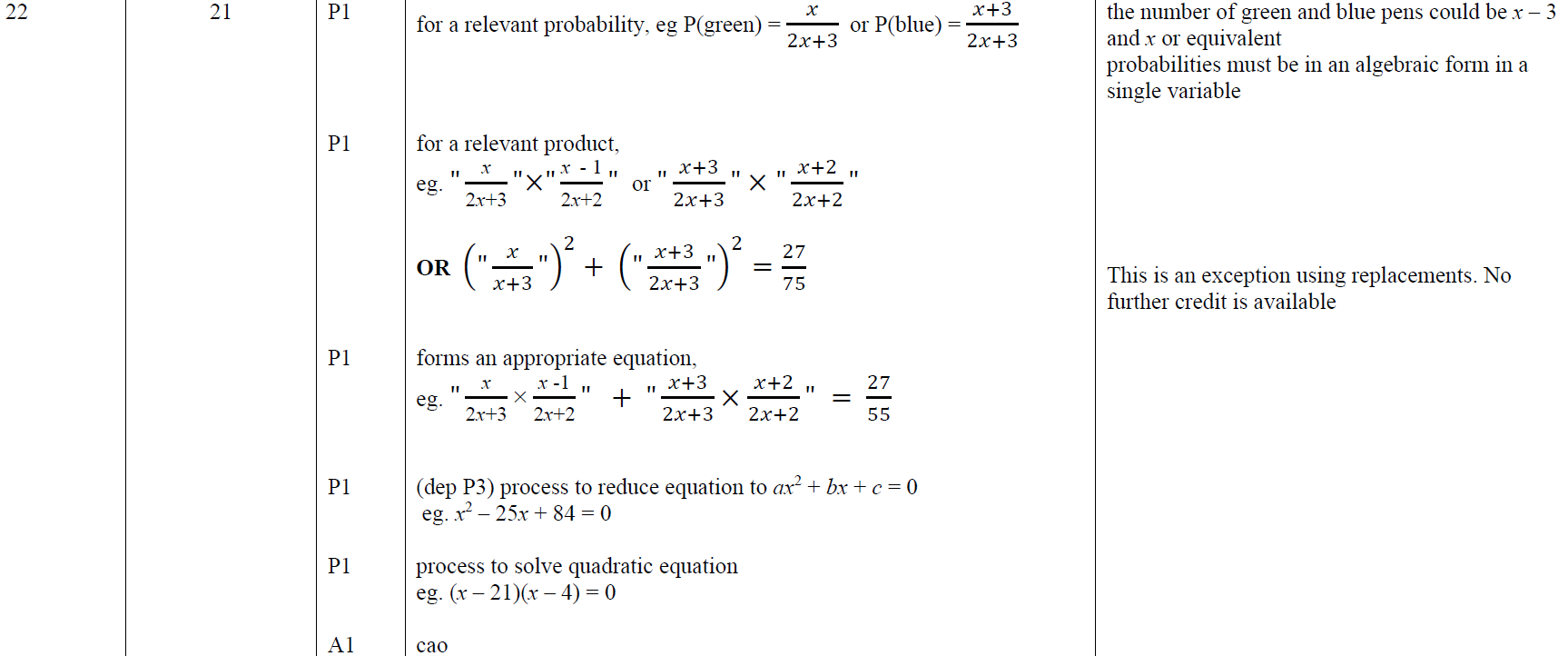 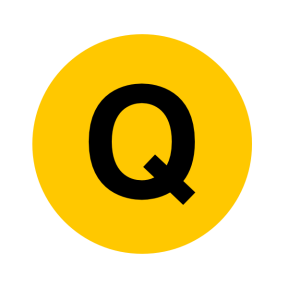 Nov 2018 2H Q16
Multiple Events
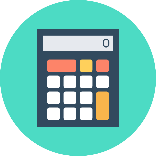 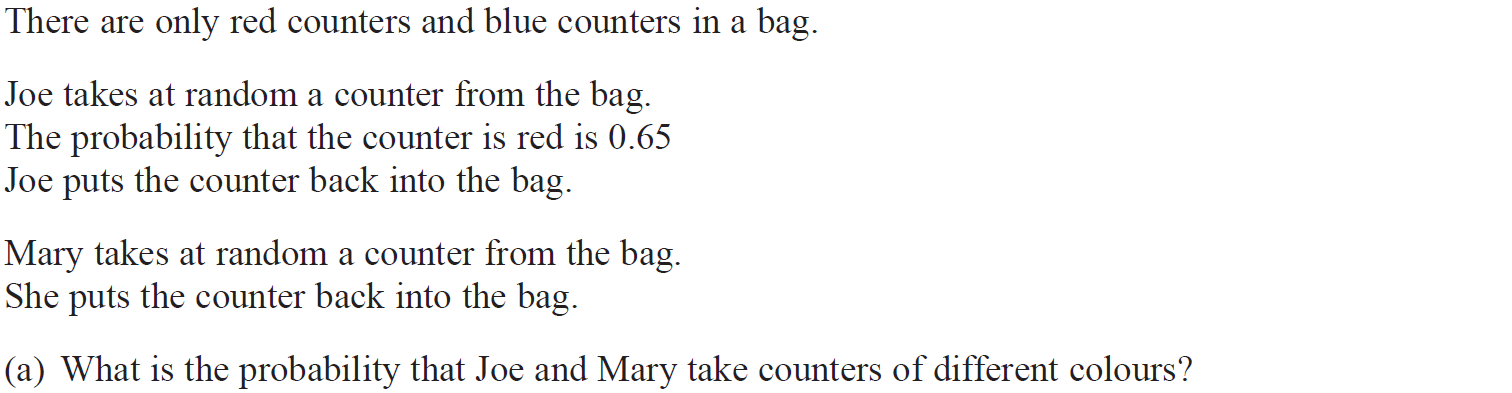 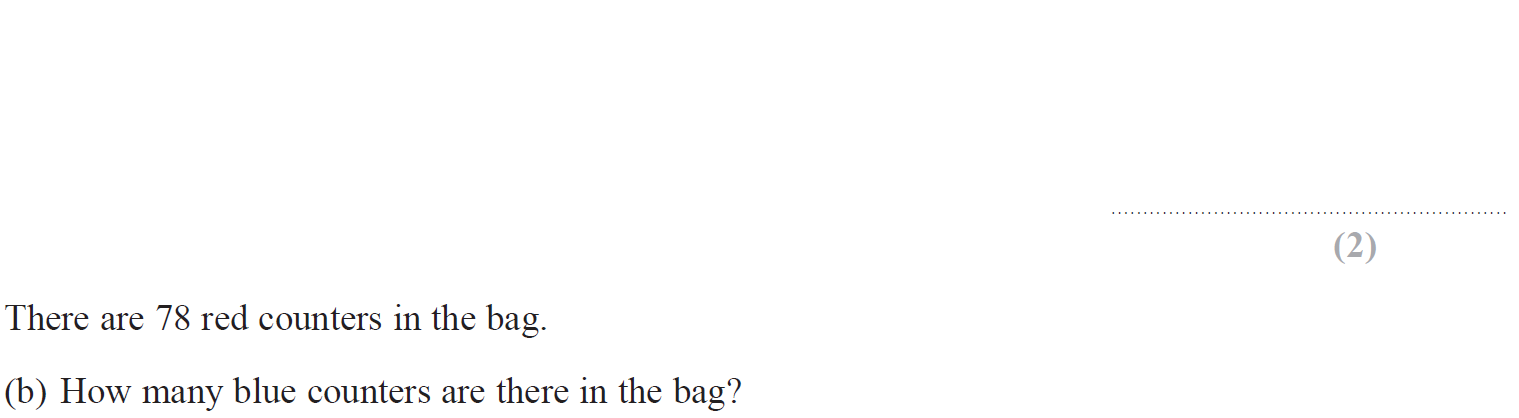 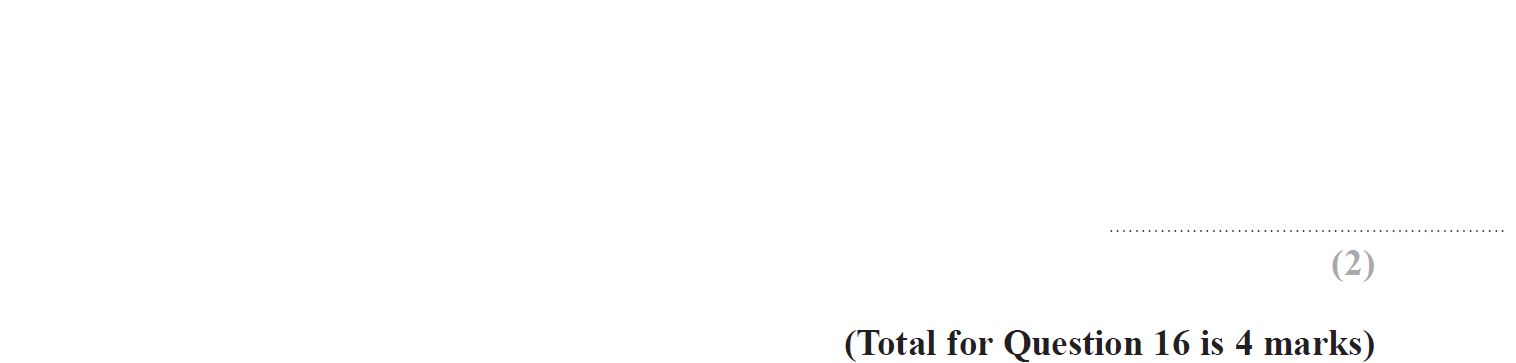 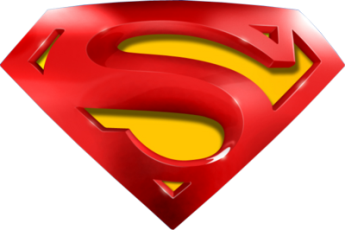 Nov 2018 2H Q16
Multiple Events
A
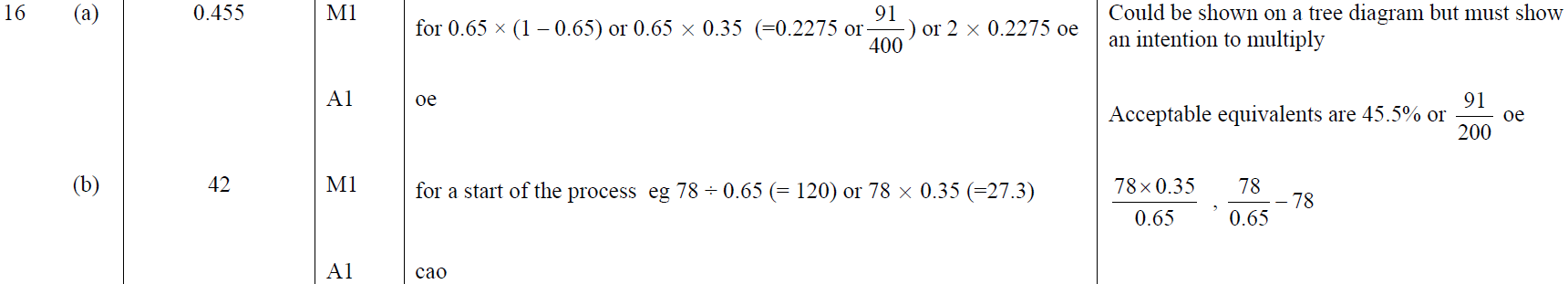 B
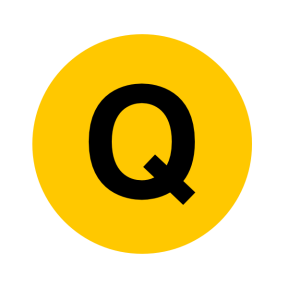